An Iron Harvest of our Own:
The continuing legacy of the United States Chemical Weapons Program
William N. Connelly III
Phi Alpha Theta- Alpha Delta Zeta chapter
University of North Carolina Wilmington
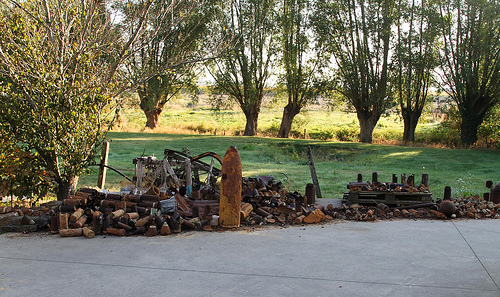 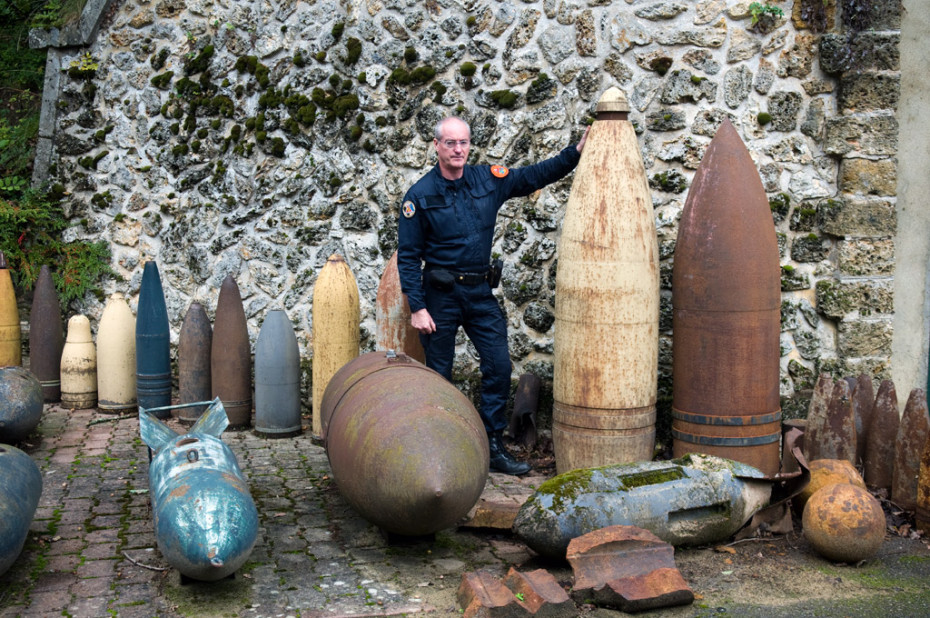 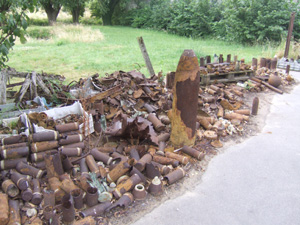 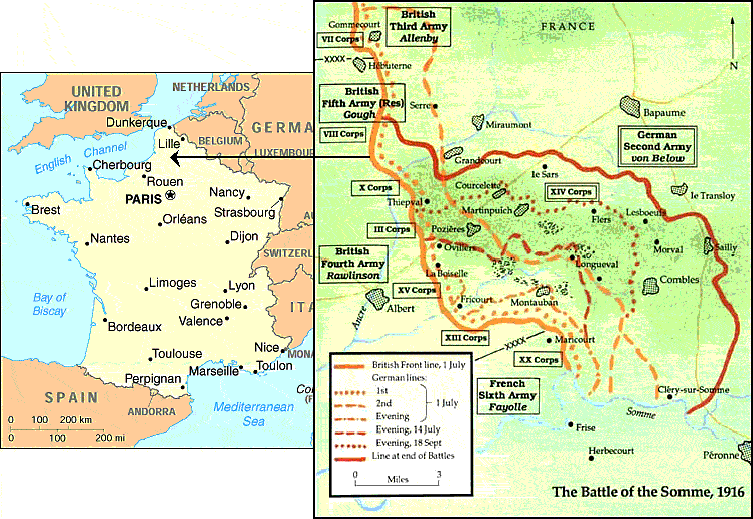 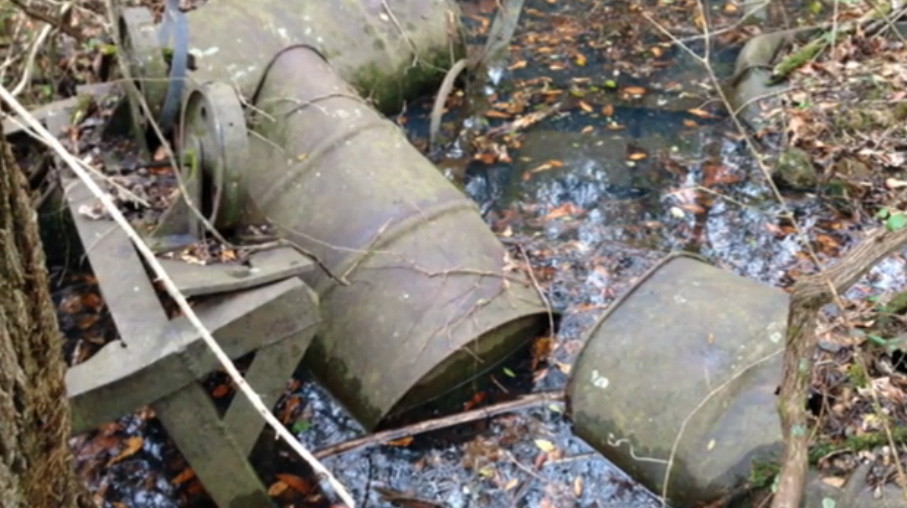 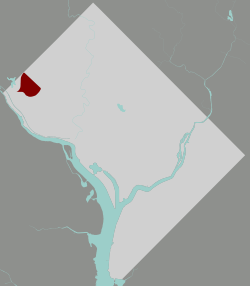 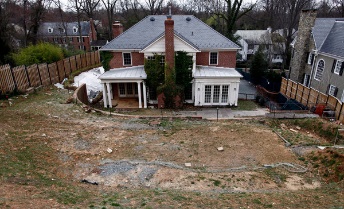 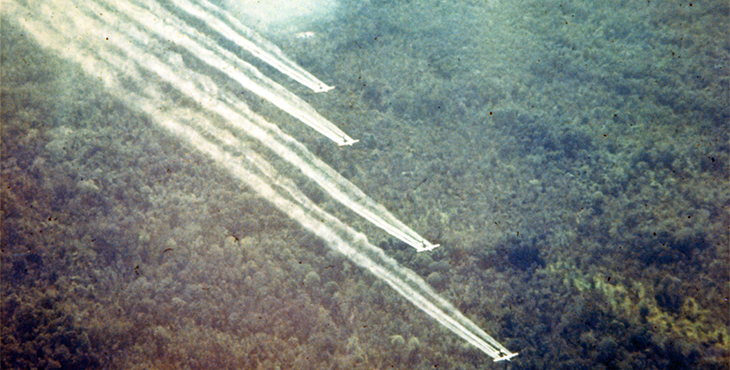 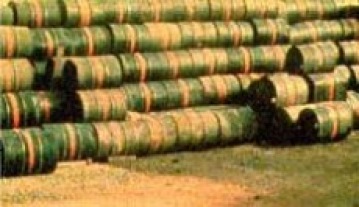 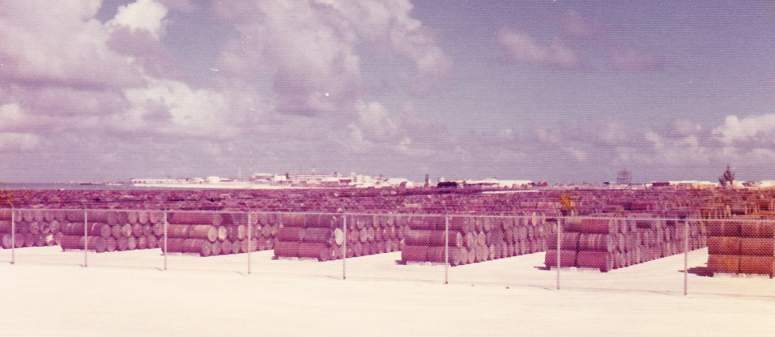 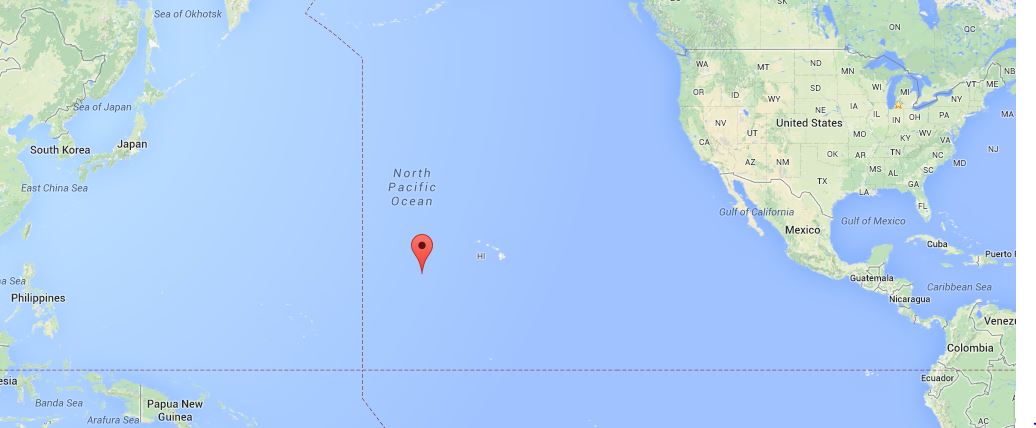 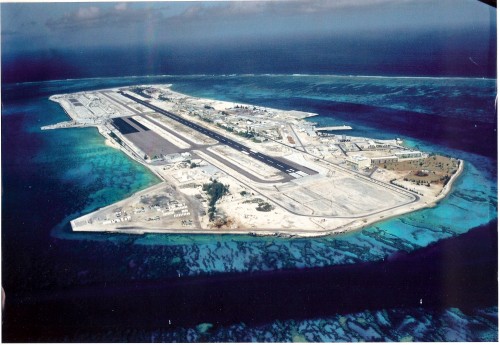 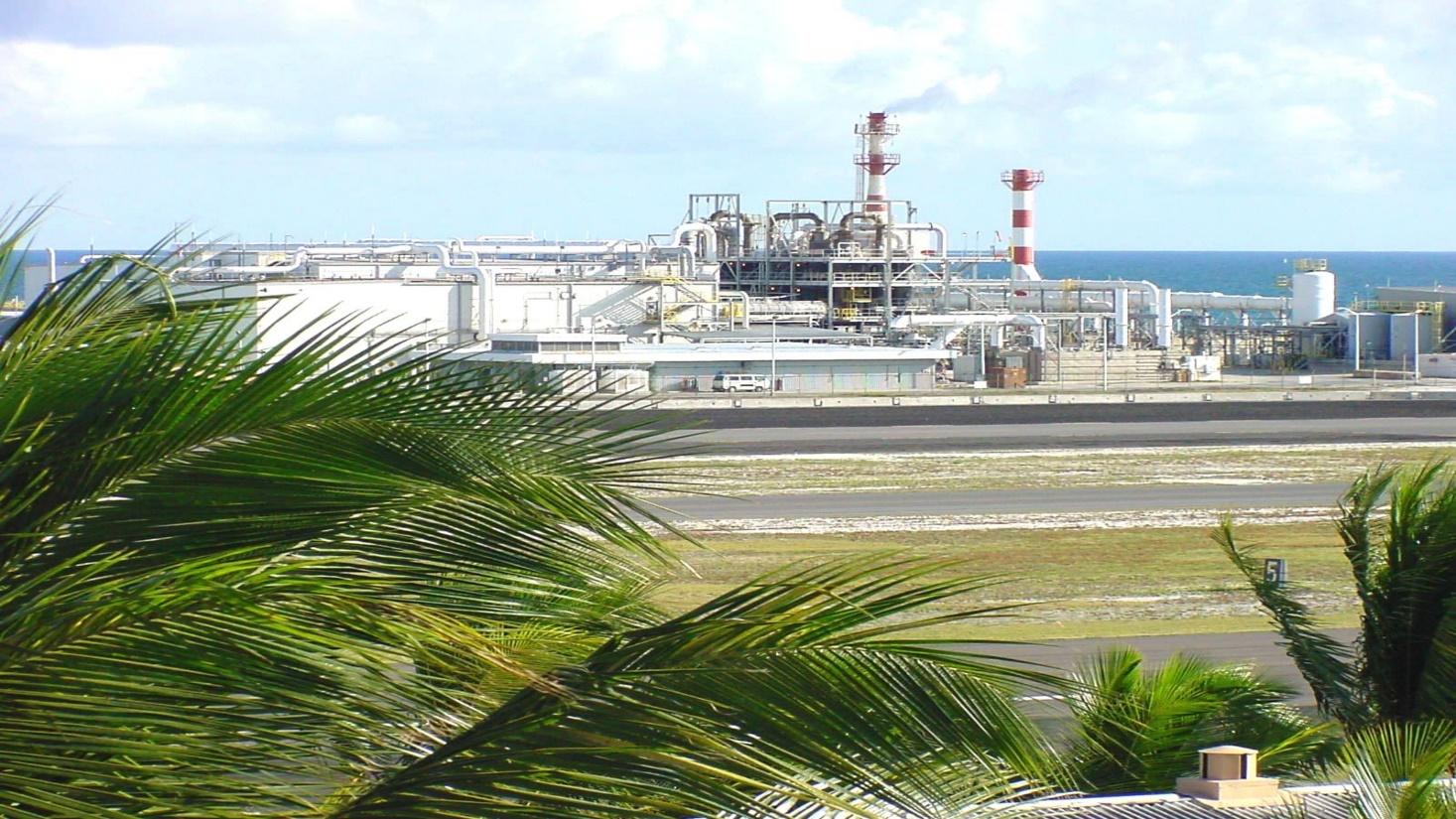 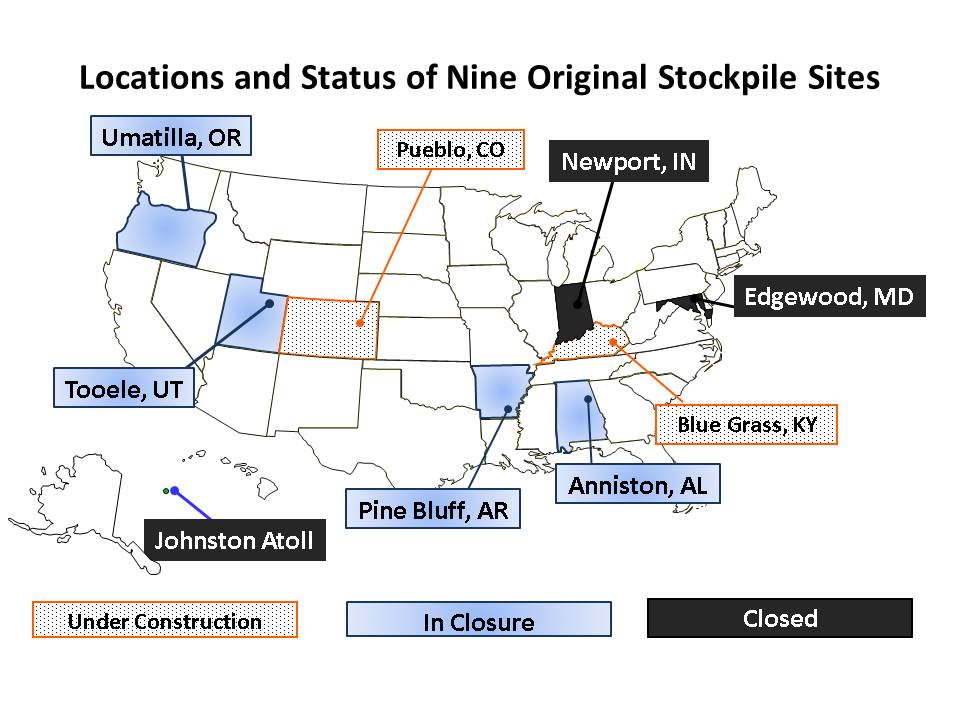 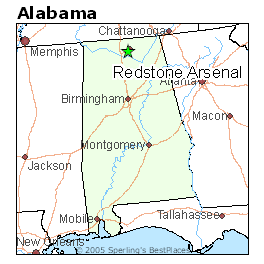 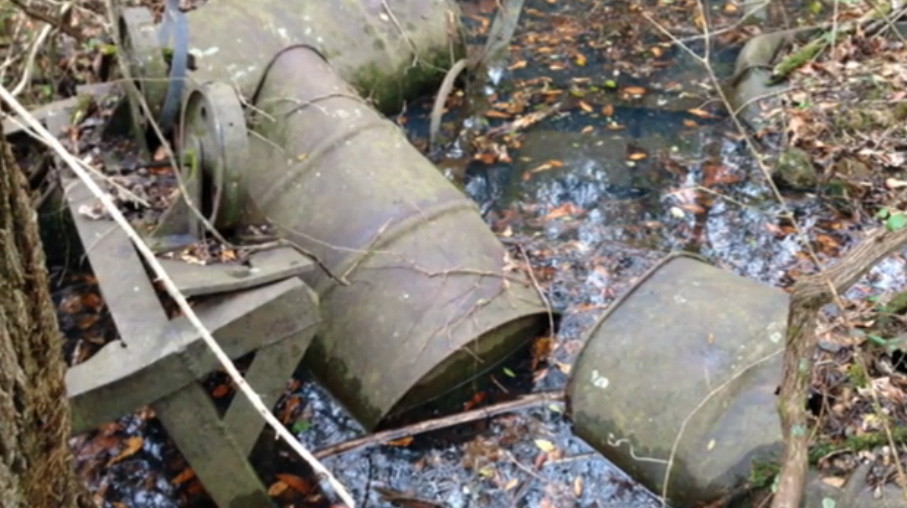 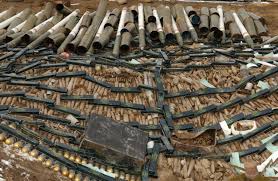 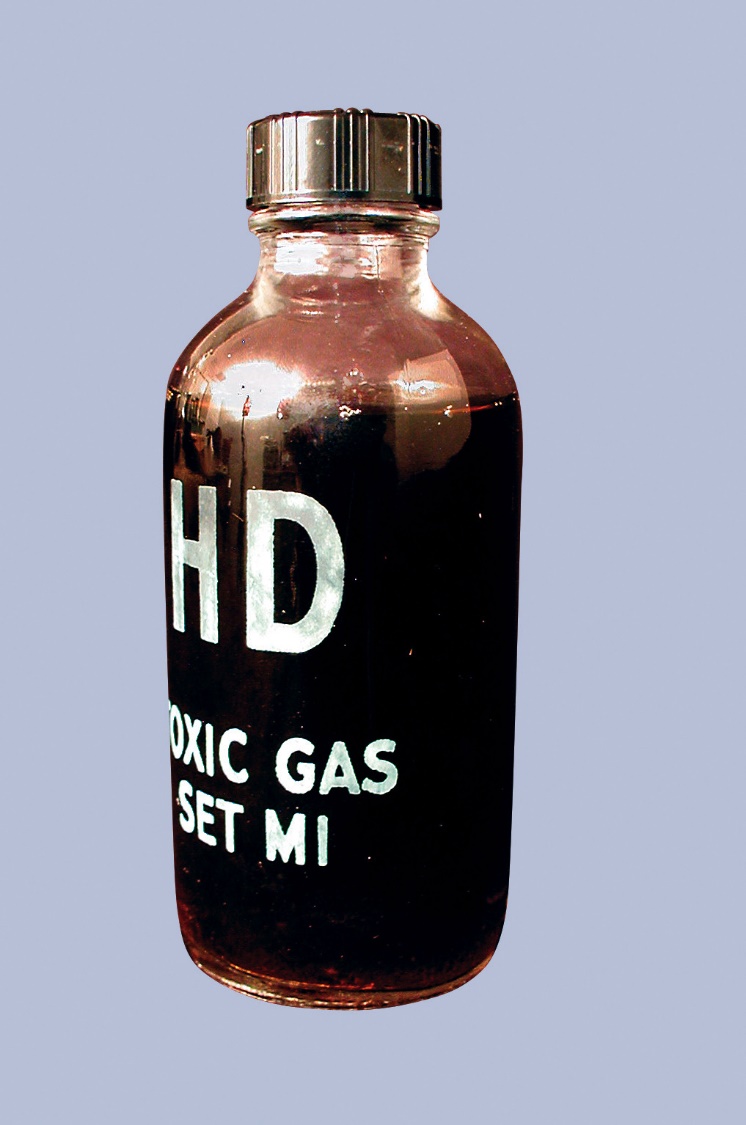 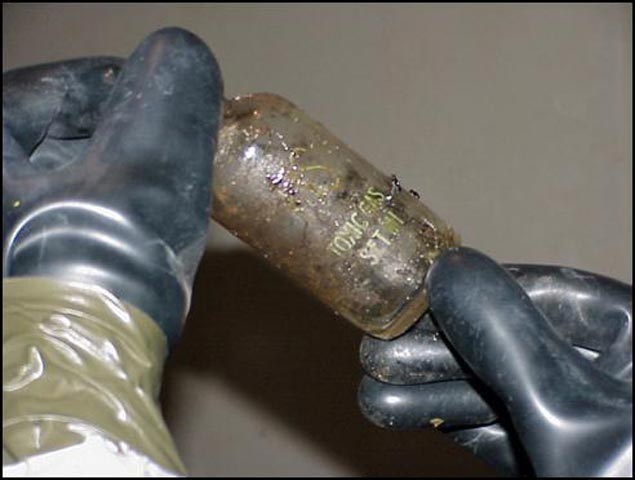 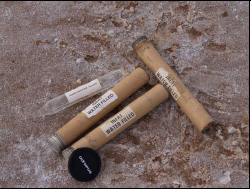 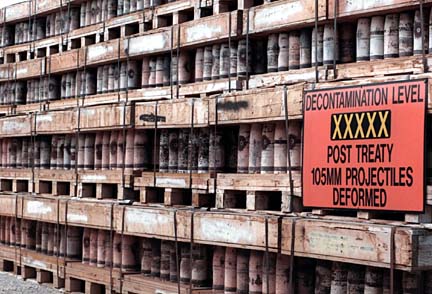 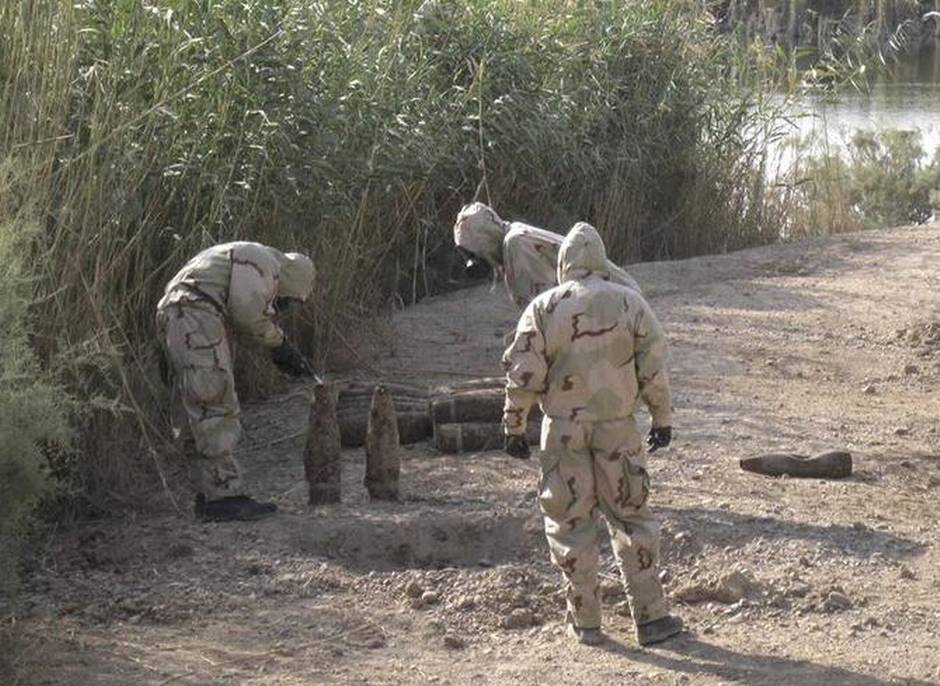 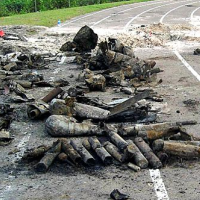 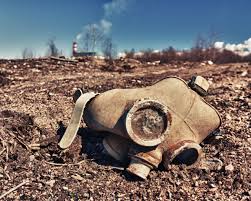